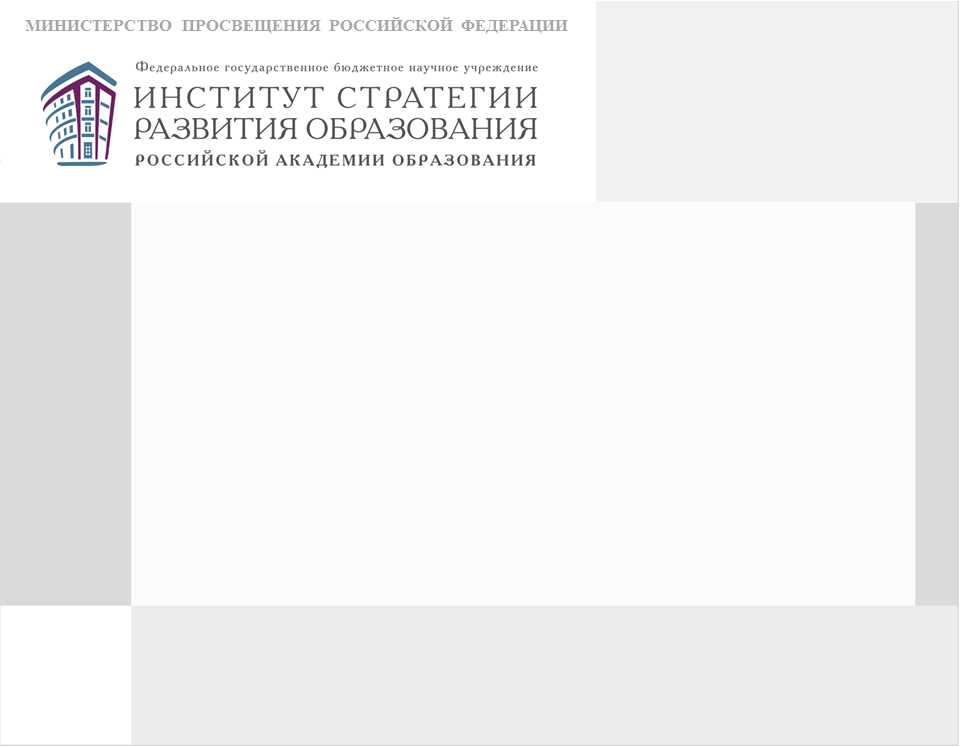 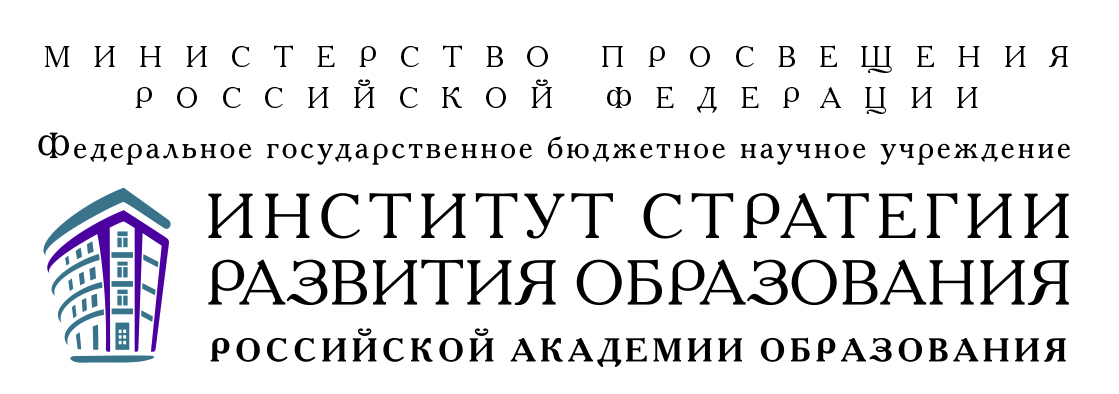 ВЛАДЕНИЕ НАВЫКАМИ СМЫСЛОВОГО ЧТЕНИЯ КАК УСЛОВИЕ УСПЕШНОЙ ТЕКСТОВОЙ ДЕЯТЕЛЬНОСТИ ШКОЛЬНИКА
Васильевых Ирина Павловна, н.с.лаборатории филологического 
общего образования
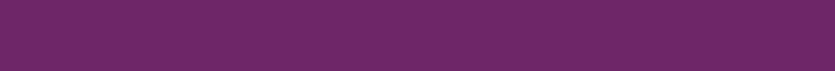 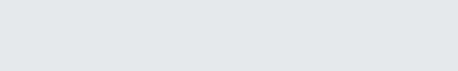 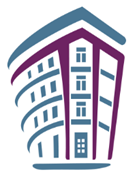 Чтение — основной источник получения информации, важнейший ресурс самообразования.
Смысловое чтение — чтение с определённой установкой на поиск, интерпретацию и осмысление информации, необходимой для выполнения различных учебных и практических задач.
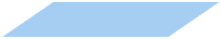 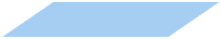 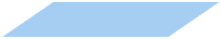 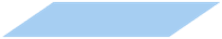 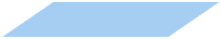 Текстовая деятельность — система действий на основе знаний, умений и навыков, необходимых для восприятия, интерпретации и создания текста.
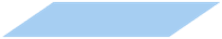 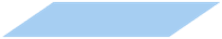 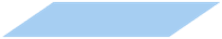 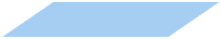 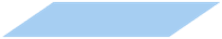 2
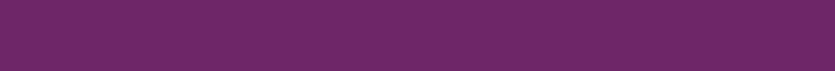 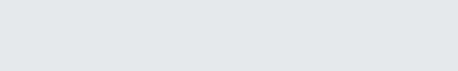 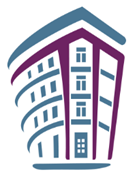 Речевая и текстовая деятельность является системообразующей доминантой школьного курса русского языка.
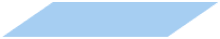 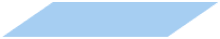 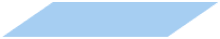 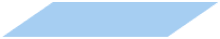 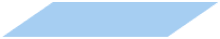 Текстовая деятельность носит метапредметный характер, поскольку опирается на учебный, читательский и жизненный опыт школьника и способствует обогащению этого опыта.
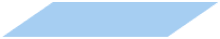 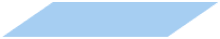 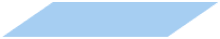 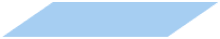 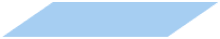 3
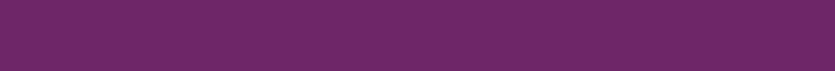 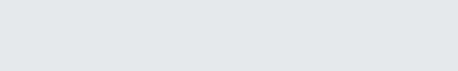 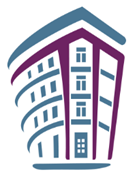 Выбор оснований для классификации видов чтения
Чтение с предварительной подготовкой
Степень подготовки обучающихся
Неподготовленное чтение
Чтение со снятыми сложностями
Степень сложности материала
Чтение с сохраненными сложностями
Чтение в школе
Условия чтения
Домашнее чтение
4
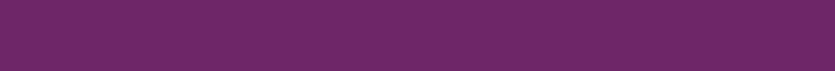 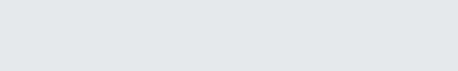 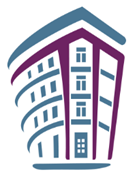 Классификация видов чтения по цели и характеру деятельности
СМЫСЛОВОЕ ЧТЕНИЕ
Определение цели предстоящего чтения
Выбор вида чтения в соответствии с целью
Осуществление соответствующего вида чтения
ПРОСМОТРОВОЕ
Определение степени актуальности информации для решения конкретных задач
ОЗНАКОМИТЕЛЬНОЕ
Формирование общего представления о содержании текста
ИЗУЧАЮЩЕЕ
Получение детальной информации по предмету, полное понимание содержания
ПОИСКОВОЕ
Выборочное извлечение информации
5
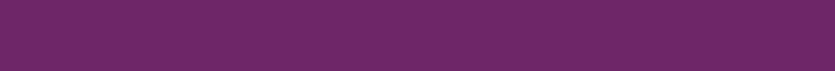 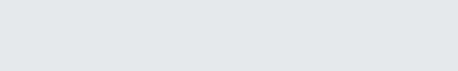 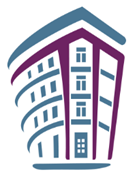 Содержание текстовой деятельности
6
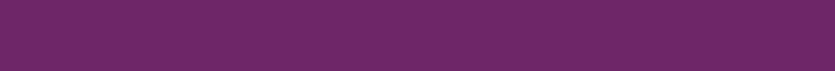 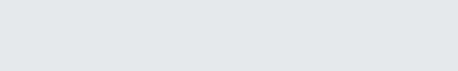 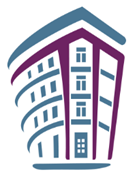 Подготовка школьников к этапу восприятия текста
Установка на извлечение и понимание информации в процессе чтения
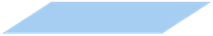 Организация рефлексивной деятельности
7
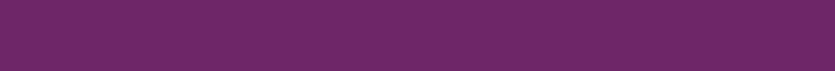 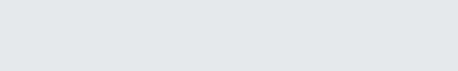 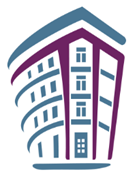 ВЫЯВЛЕНИЕ ЗАМЫСЛА АВТОРА И СРЕДСТВ ЕГО РЕАЛИЗАЦИИ
ПОНИМАНИЕ ФАКТУАЛЬНОЙ, КОНЦЕПТУАЛЬНОЙ, ПОДТЕКСТОВОЙ ИНФОРМАЦИИ
ИНТЕРПРЕТАЦИОННАЯ ДЕЯТЕЛЬНОСТЬ
ВОСПРИЯТИЕ
8
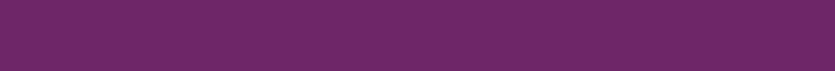 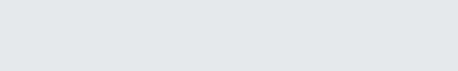 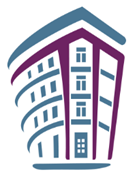 9
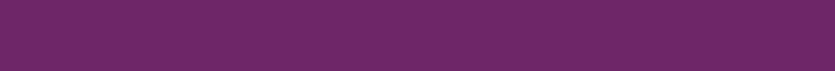 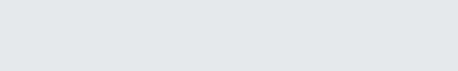 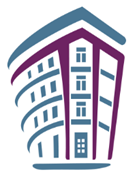 БЛАГОДАРЮ ЗА ВНИМАНИЕ!
10